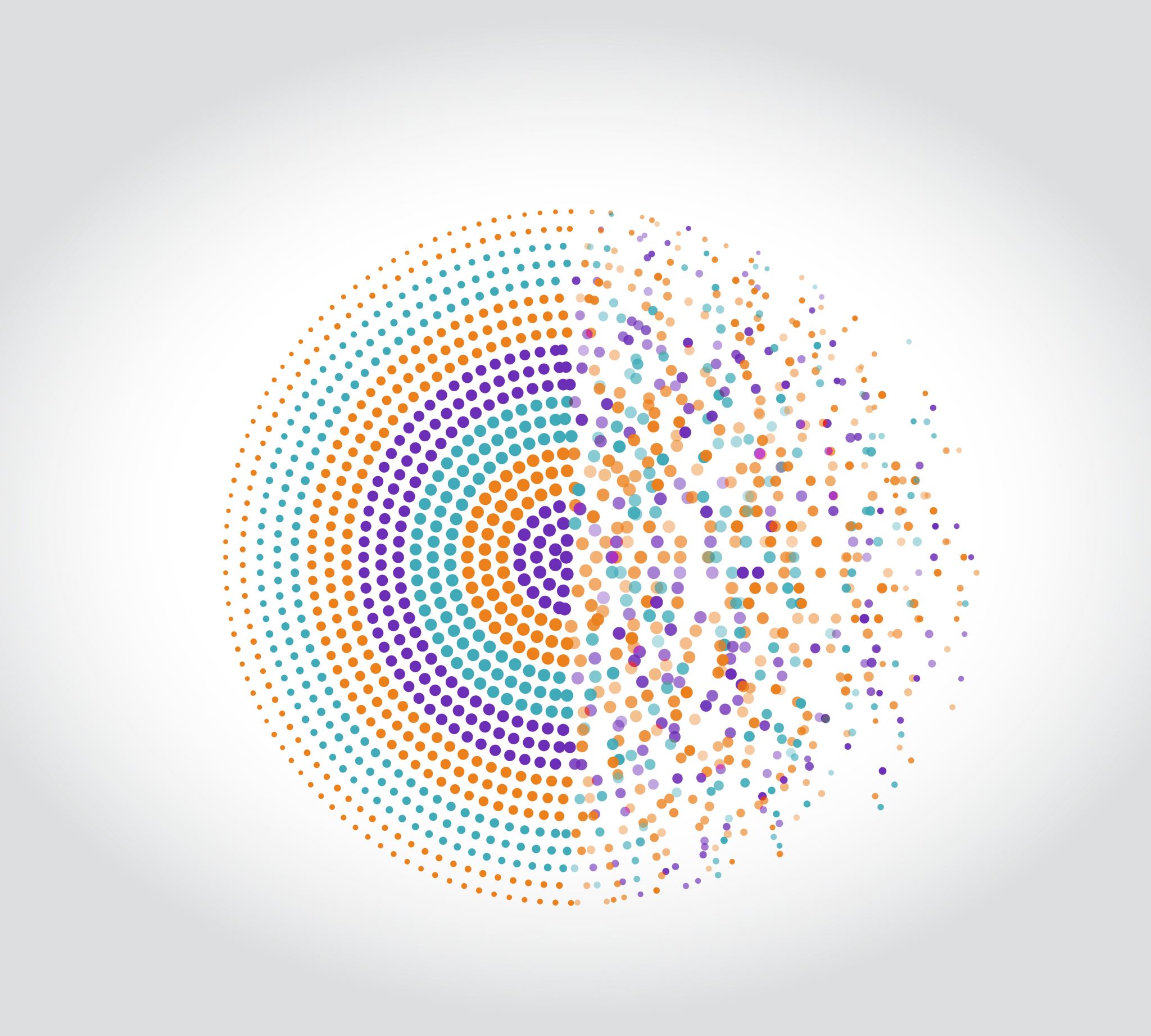 Il nuovo PEI
16 marzo 2024
Caterina mosa
Grazie
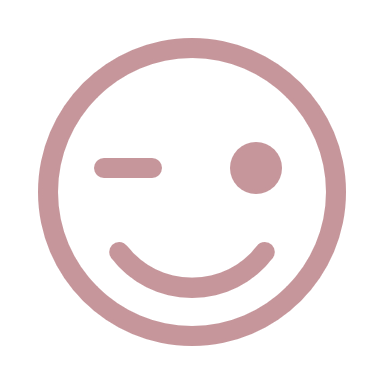 Cominciamo dalla fine…
A che punto siamo
Ultimo atto?
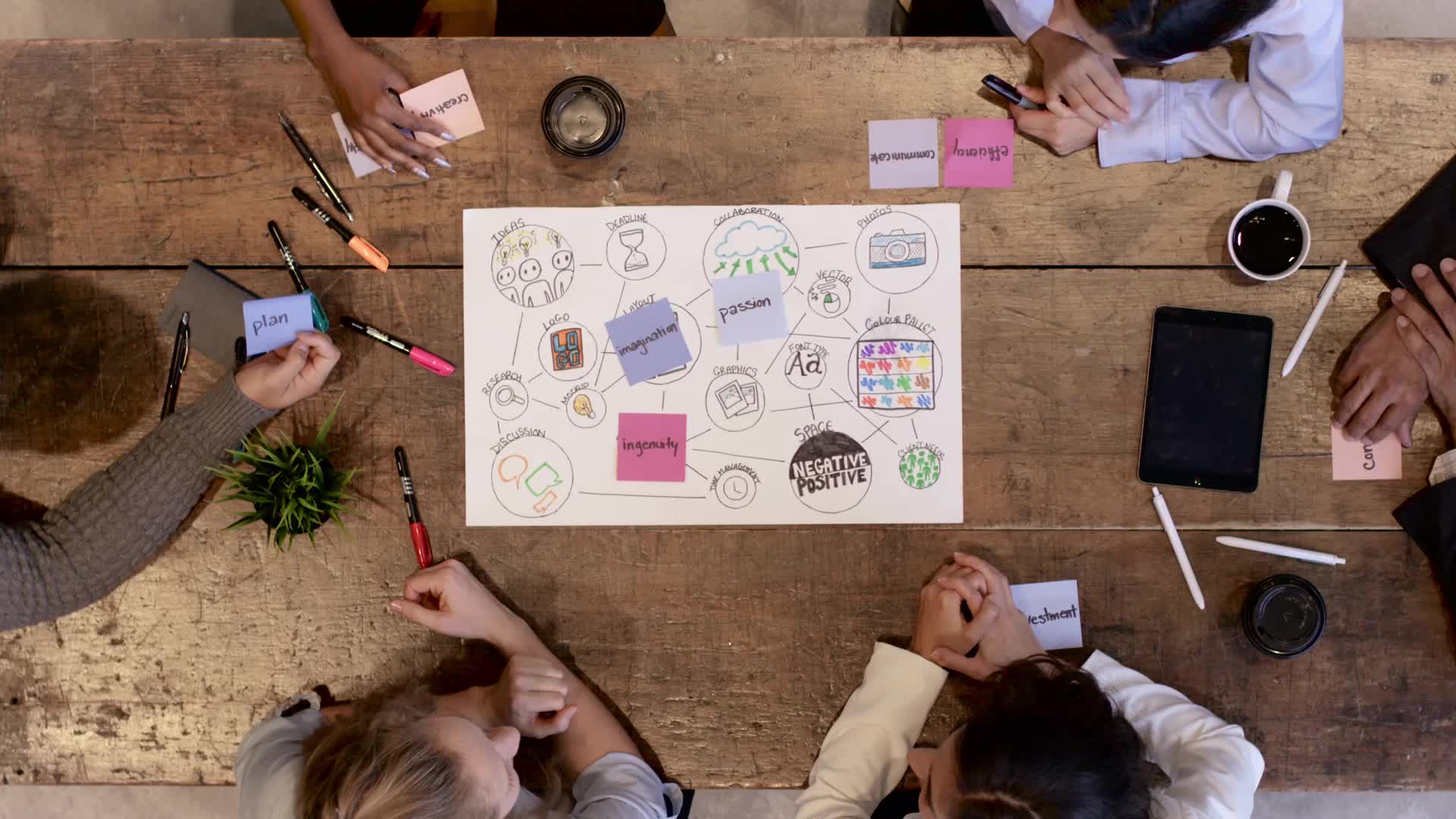 Linee guida
«il PEI individua obiettivi educativi e didattici, strumenti, strategie e modalità per realizzare un ambiente di apprendimento nelle dimensioni della relazione, della socializzazione, della comunicazione, dell'interazione, dell'orientamento e delle autonomie, anche sulla base degli interventi di corresponsabilità educativa intrapresi dall'intera comunità scolastica per il soddisfacimento dei bisogni educativi individuati».
Il PEI è
Discusso, approvato  e verificato in sede di GLO
 l'UMV dell'ASL di residenza dell'alunno o dell'ASL nel cui distretto si trova la scuola, partecipa a pieno titolo ai lavori del GLO tramite un rappresentante designato dal Direttore sanitario della stessa, con diritto di voto (pag.9)
Se ci sono le condizioni, le istituzioni scolastiche si impegnano a definire ed approvare il documento entro le prime settimane di lezione, per ridurre al minimo il periodo di lavoro svolto senza progettazione.
PI
Il Progetto individuale di cui all'articolo 14, comma 2, della legge 8 novembre 2000, n. 328, è redatto dal competente Ente locale d'intesa con la competente Azienda sanitaria locale sulla base del Profilo di funzionamento, su richiesta e con la collaborazione dei genitori o di chi ne esercita la responsabilità
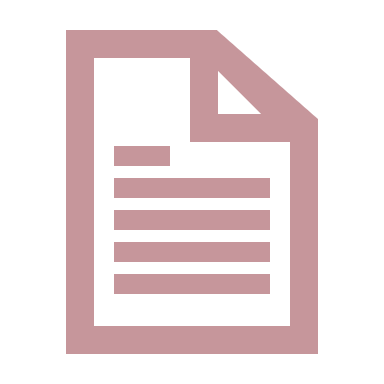 Il PDF (1)
è il documento propedeutico e necessario alla predisposizione del Piano educativo individualizzato e del Progetto individuale
definisce anche le competenze professionali e la tipologia delle misure di sostegno e delle risorse strutturali utili per l'inclusione scolastica
 è aggiornato al passaggio di ogni grado di istruzione, a partire dalla scuola dell'infanzia, nonché in presenza di nuove e sopravvenute condizioni di funzionamento della persona
PDF (2)
è redatto con la collaborazione dei genitori o di chi esercita la responsabilità genitoriale della bambina o del bambino, dell'alunna o dell'alunno, nonché, nel rispetto del diritto di autodeterminazione nella massima misura possibile, della studentessa o dello studente con disabilità', con la partecipazione del dirigente scolastico ovvero di un docente specializzato sul sostegno didattico, dell'istituzione scolastica ove è iscritto la bambina o il bambino, l'alunna o l'alunno, la studentessa o lo studente
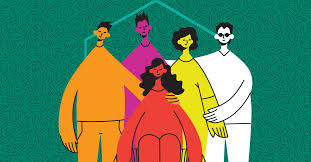 Sez.6 e 7: barriere e facilitatori
in questa sezione del PEI si chiede di individuare e analizzare - partendo dal Profilo di Funzionamento se disponibile - facilitatori e barriere secondo la prospettiva bio-psico-sociale alla base della classificazione ICF
Vengono definiti tre ambiti prioritari da analizzare: l'ambiente fisico e altri fattori legati ai prodotti e tecnologie, l’ambiente sociale e gli atteggiamenti
occorrerà descrivere gli interventi previsti sul contesto e sull’ambiente di apprendimento finalizzati a introdurre/potenziare i facilitatori individuali e universali, eliminare/ridurre le barriere per raggiungere gli obiettivi prefissati. Ciò al fine di realizzare un ambiente di apprendimento nelle dimensioni della relazione, della socializzazione, della comunicazione, dell'interazione, dell'orientamento e delle autonomie, anche sulla base degli interventi di corresponsabilità educativa intrapresi dall’intera comunità scolastica.
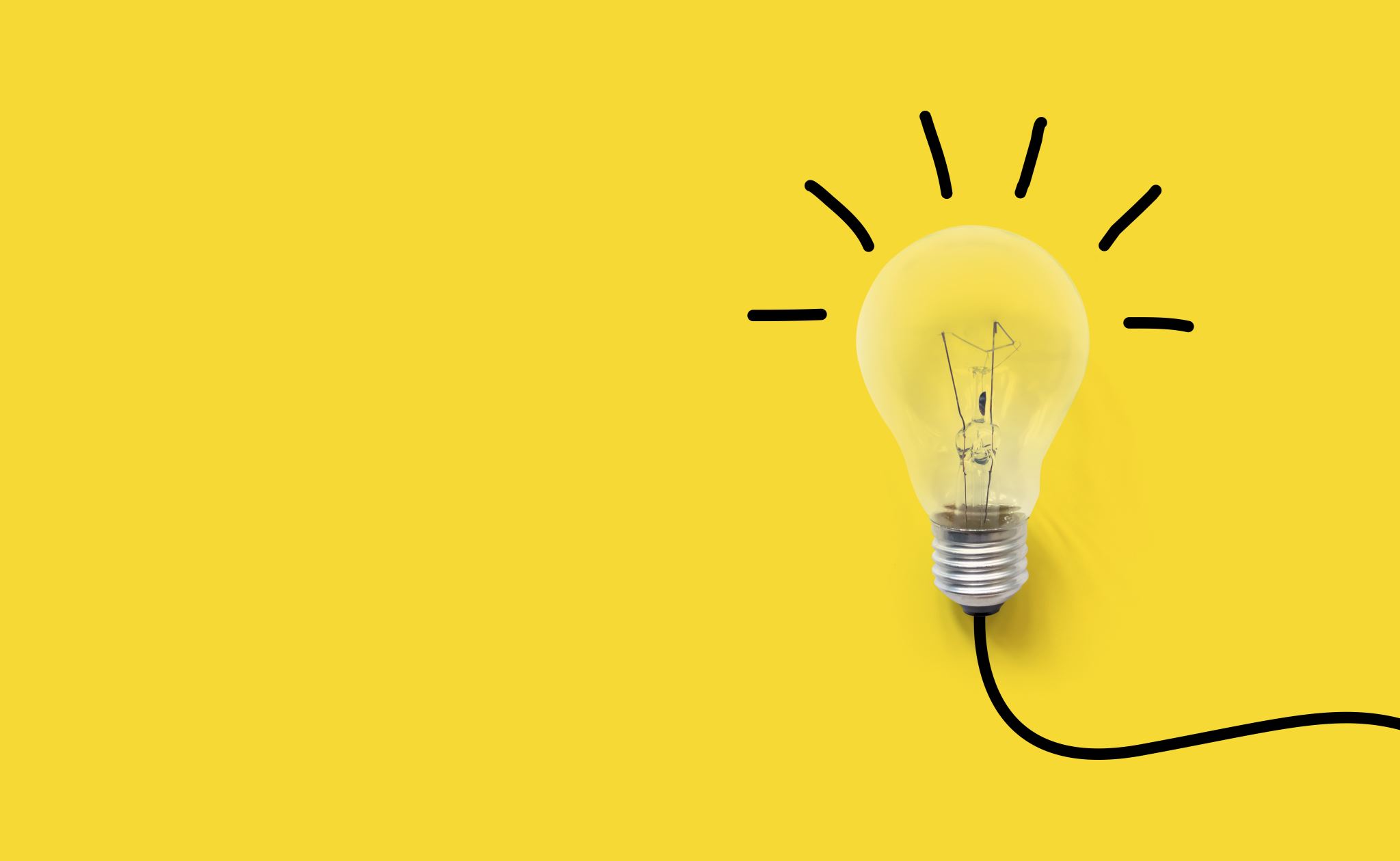 ATTENZIONE
Nel quotidiano
abbiamo  2 tipologie             di documento sanitario, 
quindi 2 modalità di lavoro
ATTUALMENTE
DIAGNOSI FUNZIONALE E VERBALE DI ACCERTAMENTO
ESTRATTO DEL VERBALE E PDF
Art.3 comma 1
Art. 3 comma 3
Situazioni di disallineamento


       Occorre seguire
Estratto del verbale
PDF (al momento non credo disponibili)



due strade
Sicuramente
Definizione delle risorse
Quali
Quando
Come?
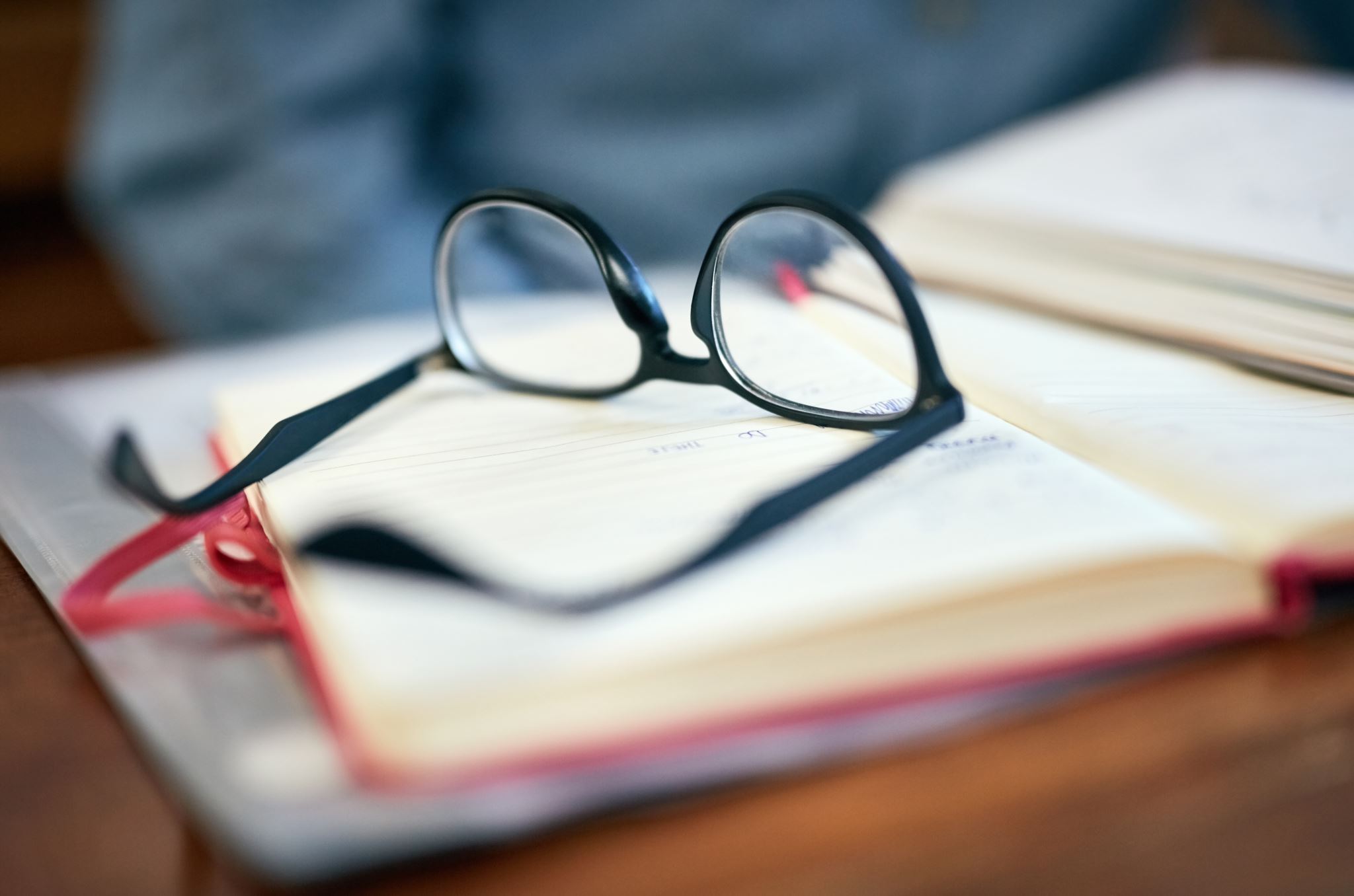 Dobbiamo compilare?
https://www.orizzontescuola.it/wp-content/uploads/2023/06/Indicazioni-PEI.pdf

Nota 2202/23: NON COMPILARE ALLEGATI C e C1
«Pertanto, le istituzioni scolastiche, dovranno compilare i modelli nazionali PEI vigenti provvedendo alla compilazione delle Sezioni 11 e 12 escludendo le sole parti che rimandano al Profilo di Funzionamento con riferimento alle tab. C e C1».
Anno 2024/25
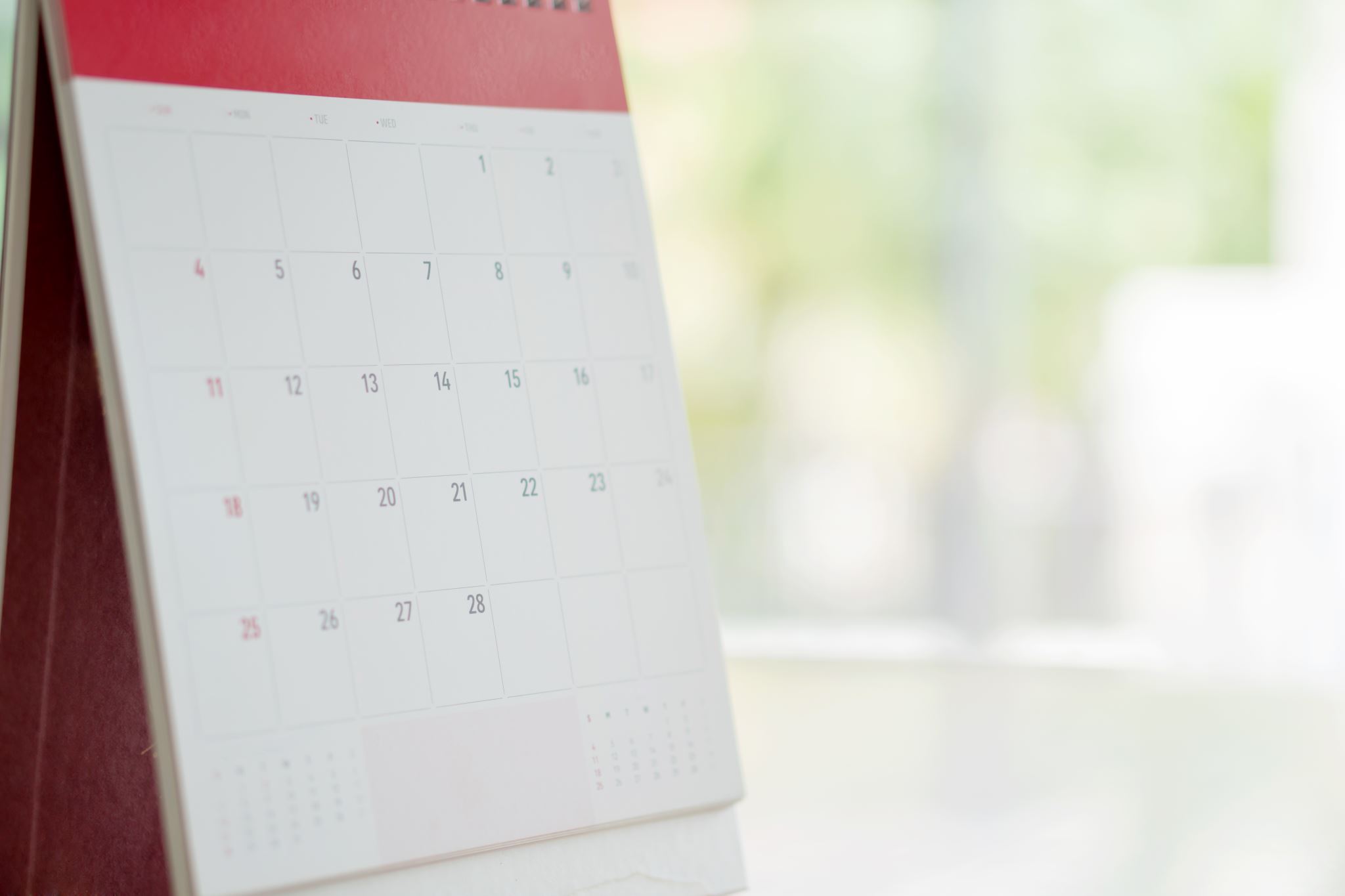 Considerazioni
Più il tempo passa e più diventa difficile che il Ministero introduca novità (forse)
Se occorre PDF per compilare C e C1, significa che per gli altri casi non è obbligatorio compilare
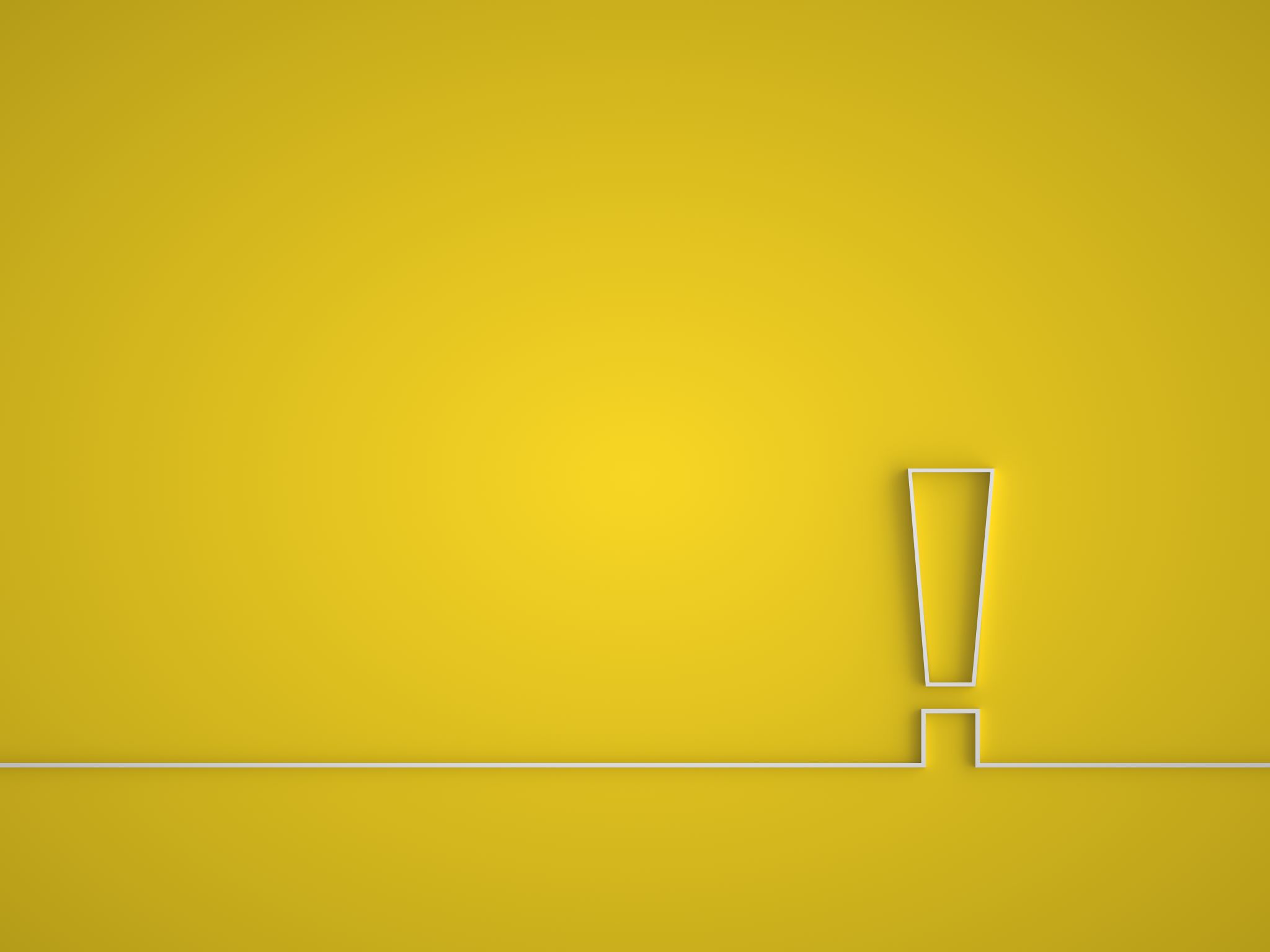 In sintesi
Si compila con attenzione la parte di verifica del Modello Pei Nazionale per quantificare e esplicitare la tipologia di interventi e risorse per il prossimo anno scolastico (sez.11 o sez.12)

Occorre che il tutto venga trasmesso all’ufficio:
Compilazione o caricamento in AN e  autorizzazione alla visione
https://www.istruzione.it/inclusione-e-nuovo-pei/decreto-interministeriale.html


Pag.58
Alla fine
Non abbiamo ancora tutte le risposte ai casi particolari
La collaborazione è strettissima per assicurare a tutti bambini e a tutti i ragazzi le risorse adeguate
Stiamo lavorando sul fronte dell’informazione/formazione per supportare gli studenti, le scuole, gli insegnanti
Siamo sempre a disposizione
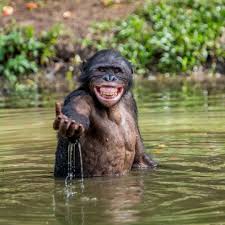 E ora
Abbiamo veramente finito…


 grazie